Outdoor survival
By ross young, Elisabeth Hansen
Nebraska game and parks
WHAT WE WILL LEARN TODAY:
Why are survival skills needed?
 Identify five basic skills for survival
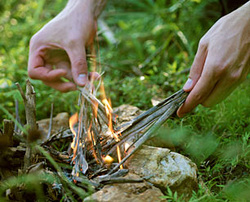 Why are survival skills needed?
Something could happen to anyone…
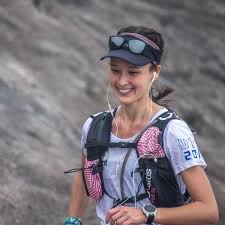 An experienced outdoor person
Family on a leisurely hike
Vehicle problem in a rural area
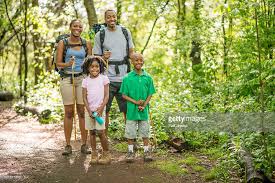 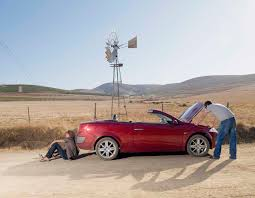 Don’t go alone 
Tell someone where you are going and when you plan to return
 Know your location on the map
Stay on trails and routes
 Learn basic outdoor survival skills
HOW TO AVOID A SURVIVAL SITUATION
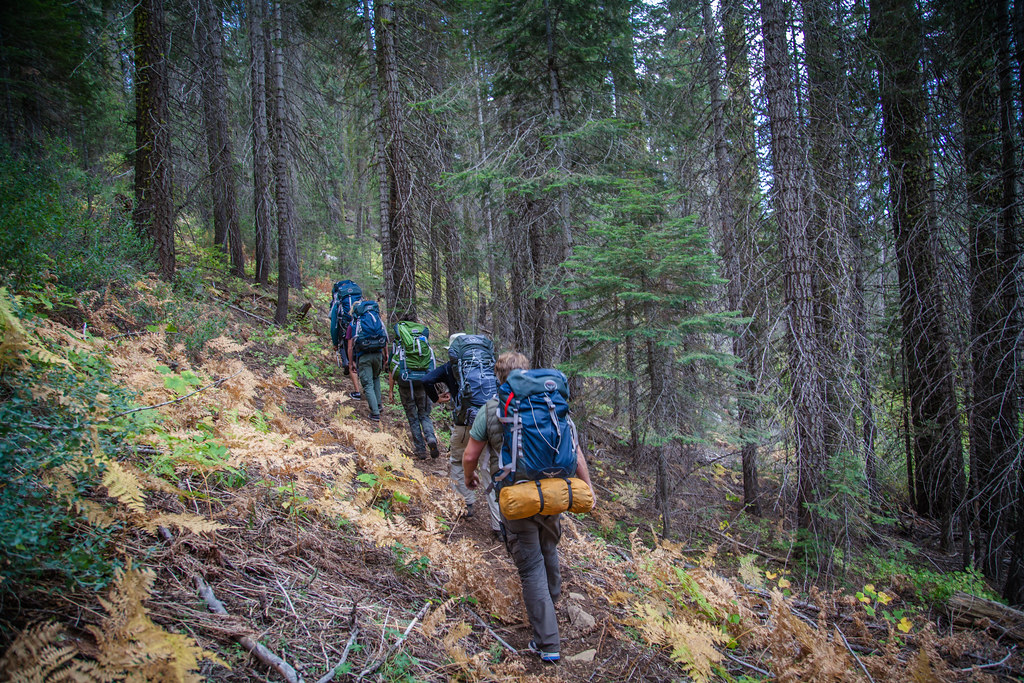 DO NOT PANIC
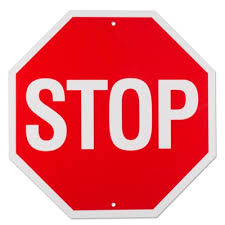 Mindset to survive
STOP
S- STOP
T- THINK
O- OBSERVE
P- Plan
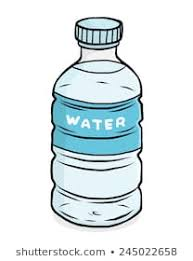 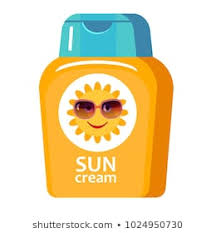 Survival Gear
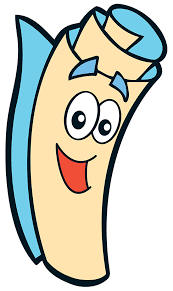 Flashlight
Water bottle 
Snacks
First aid kit
Map 
Compass
Insect repellent 
Knife
Sunscreen
Fix it
Extra layer 
Toilet Paper
Fire 
Bandana 
Shelter
Let someone know
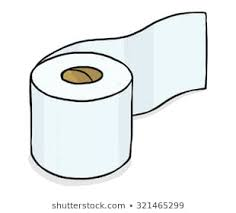 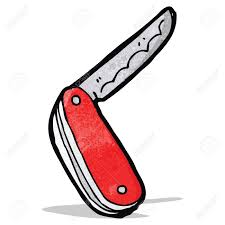 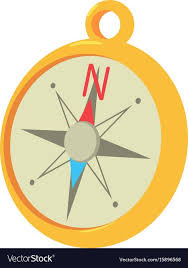 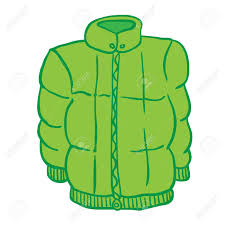 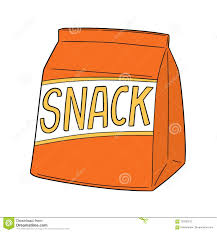 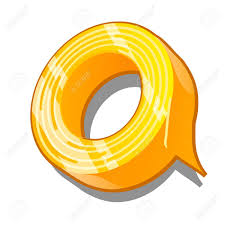 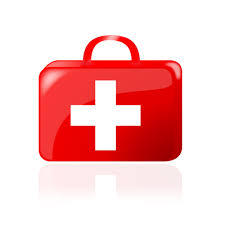 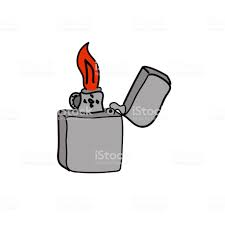 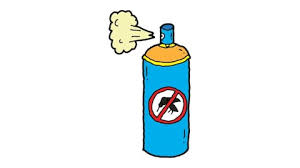 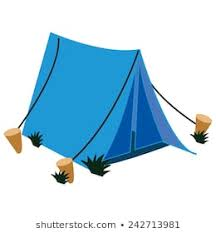 What can humans live LONGER WITHOUT?
Food or Water?

ANSWER: Food
5 basic survival needs
Water
   Shelter
   Fire
   Food
   Signal
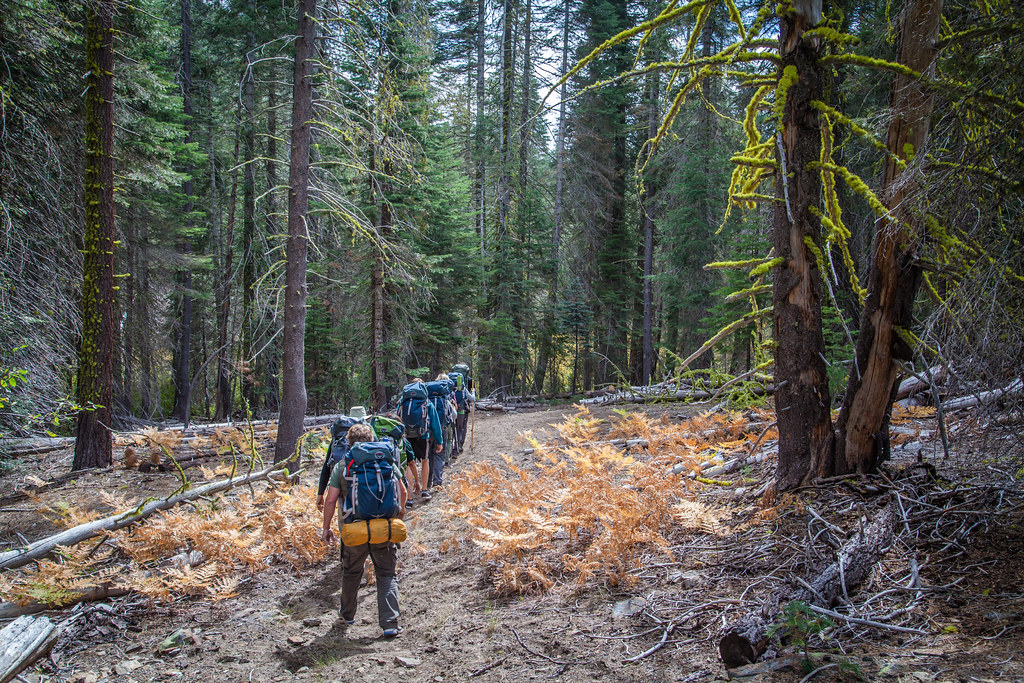 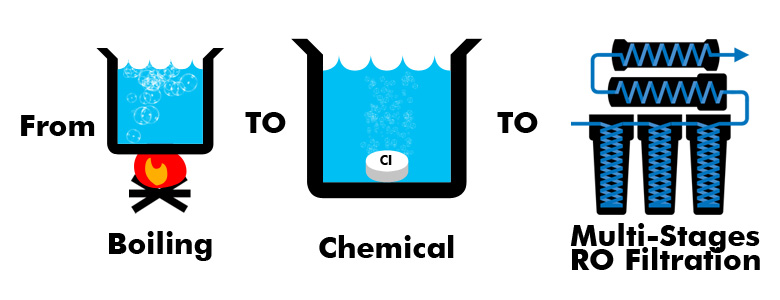 Water
Treat natural water before drinking. Even if it looks clean.
Boil water for at least 5 minutes
Chemical Treatments
Filter System
SHELTER
Protects you from:
Sun
Rain
Snow
Cold
Wind
Animals
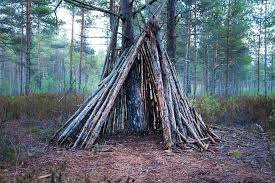 Shelter Types
Temporary 
Lean-To
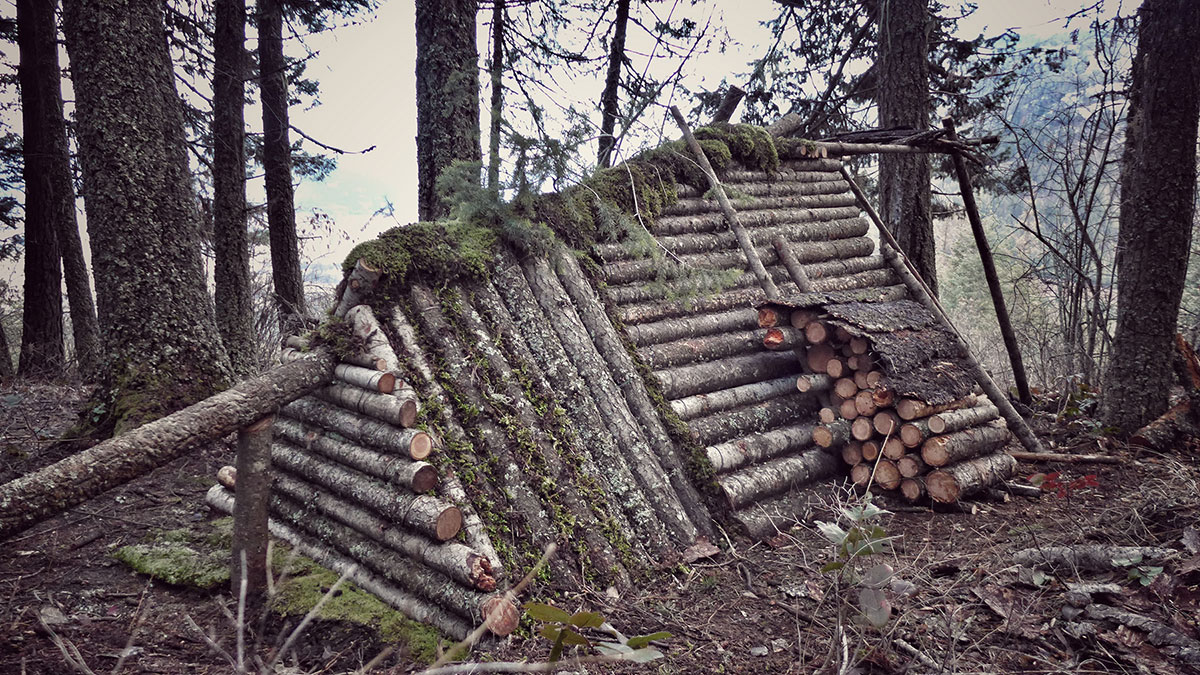 Long-term
Log Cabin
Shelter
Useful Shelter Tools:
--Paracord

--Tarp

--Saw (need different sizes of logs)
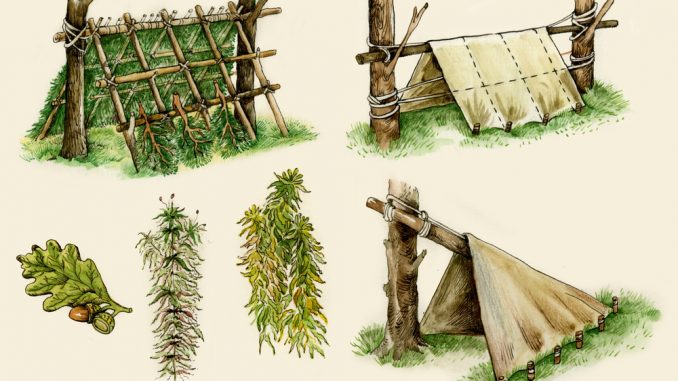 Warmth 
Cooking
Clean Water
Signal for Help
Fire
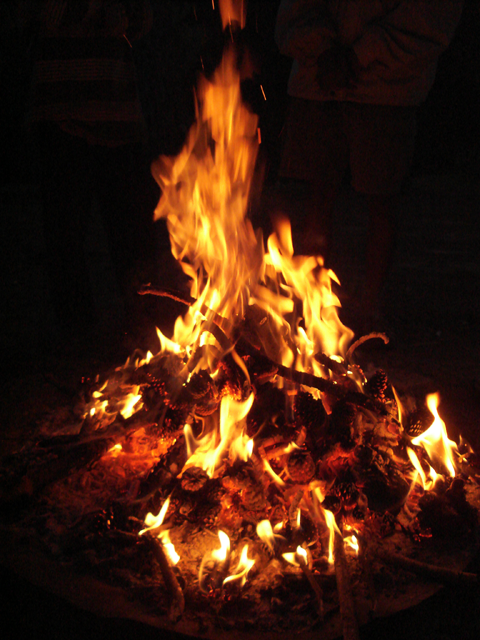 Fire elements
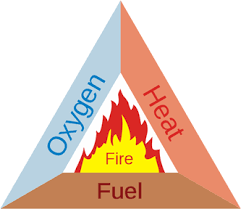 Oxygen
Fuel
Heat
FIRE SAFETY
Safe site
Open area 
10ft away from trees
Completely extinguish fire
Build it on
Plain dirt
Sand/gravel
Rock
Greenwood

FIND MORE FIRE SAFETY TIPS AT SMOKEYBEAR.COM
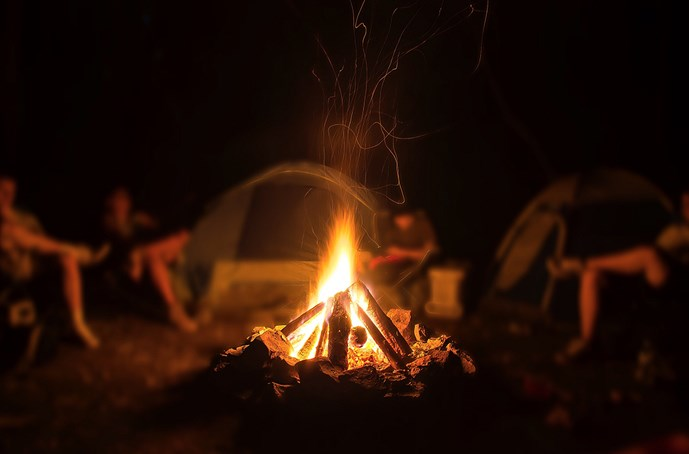 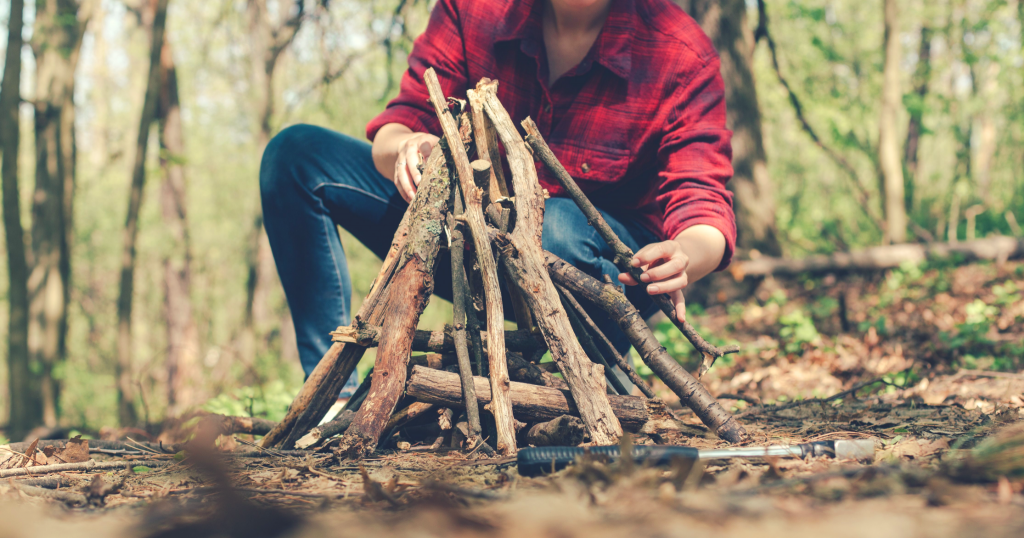 Fire Materials
Tinder –toothpick sized
Dry leaves
Kindling –penciled sized
Small sticks
Small branches
Fuel
Small to medium branches	
Logs
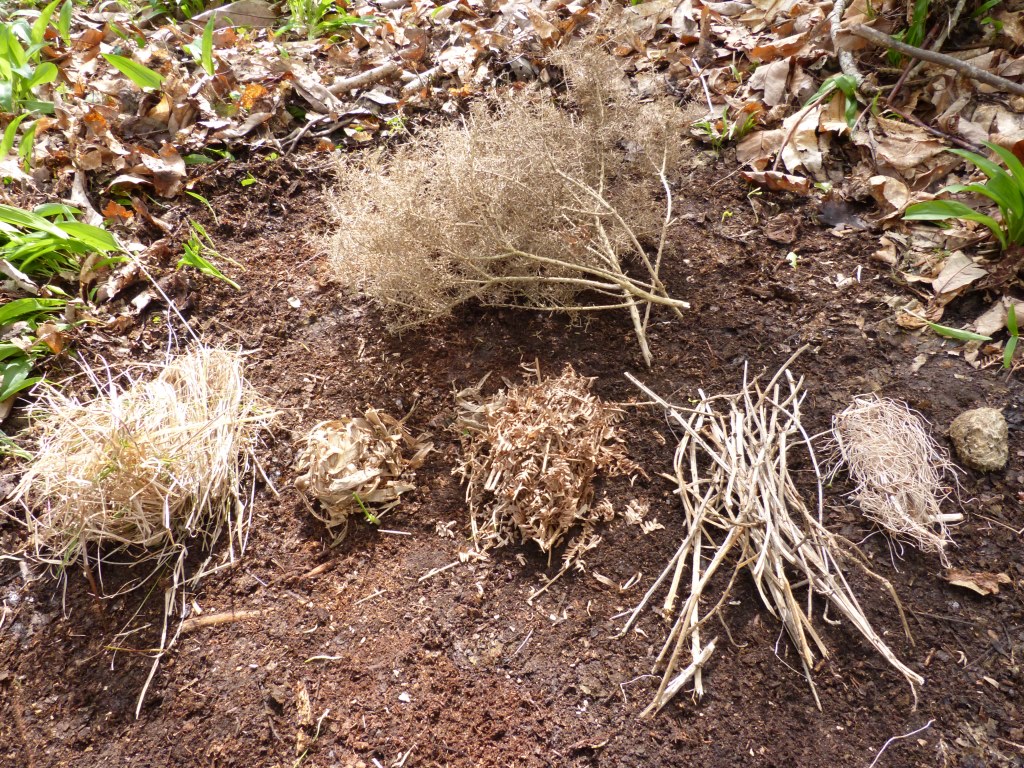 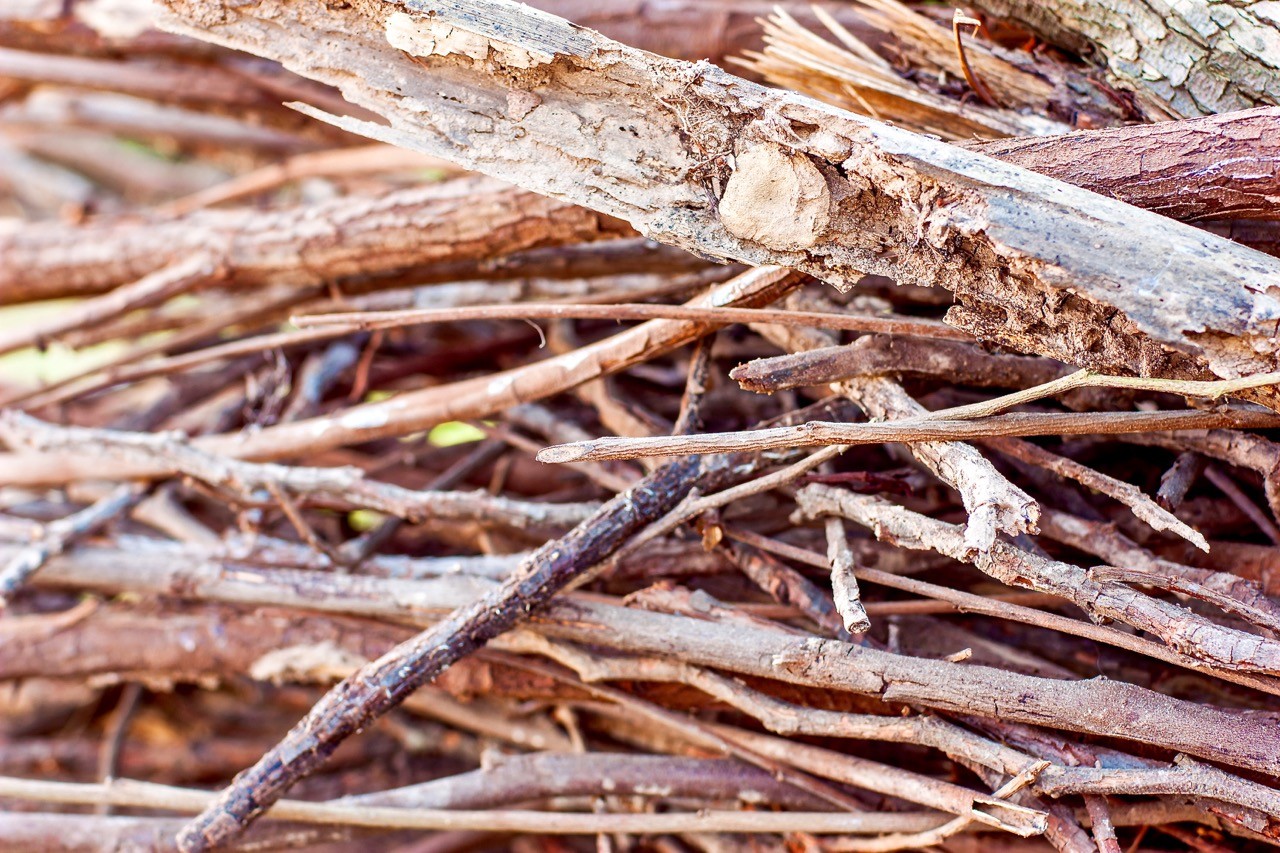 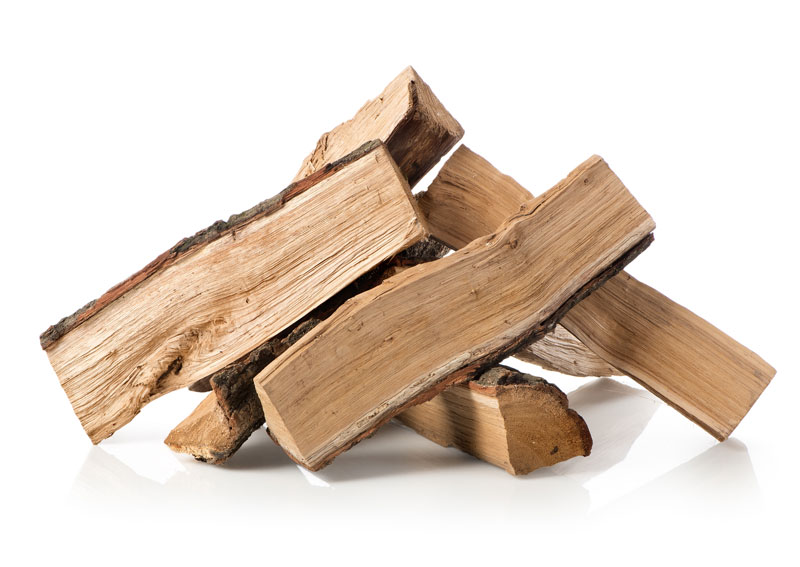 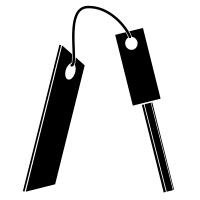 Fire starters
Matches
Lighters
Fire by friction-heat
Ferro Rod 
Batteries and steel wool
Food
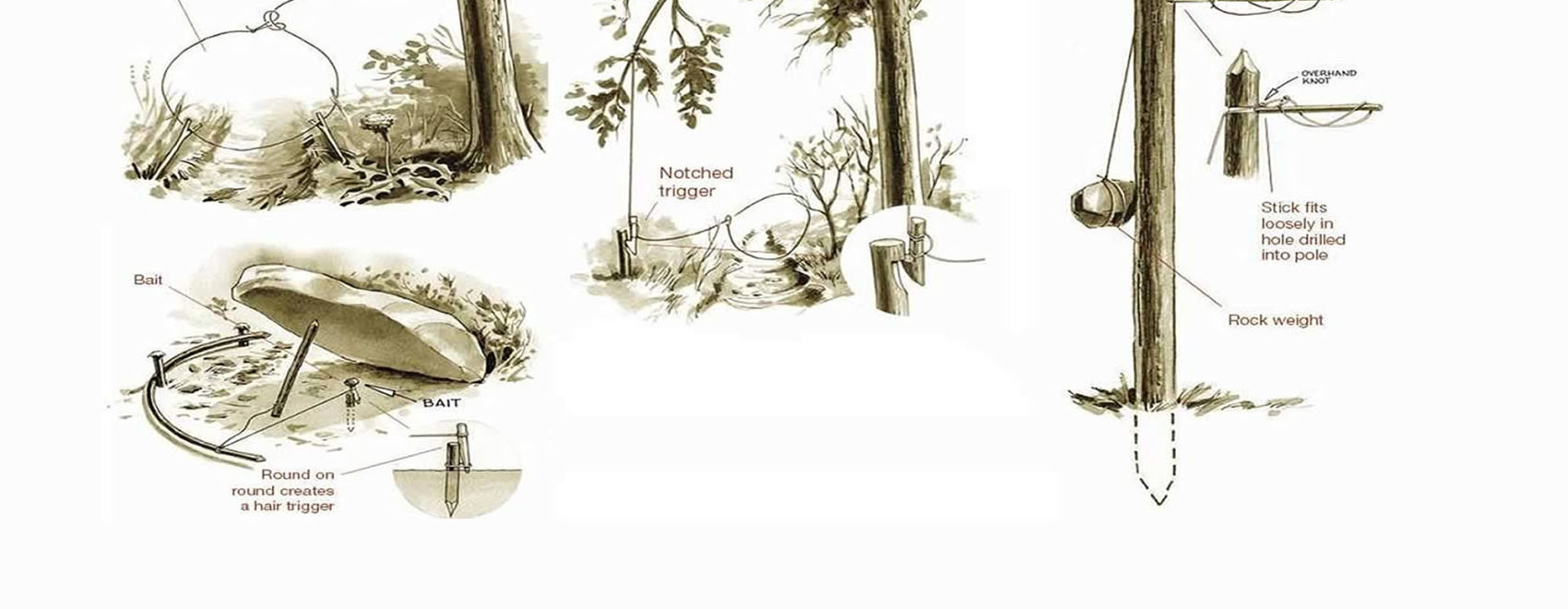 Vegetation
Insects 
 (Grasshoppers/Crickets)
high in protein
Fish  
Birds  
Mammals
Wild Edibles
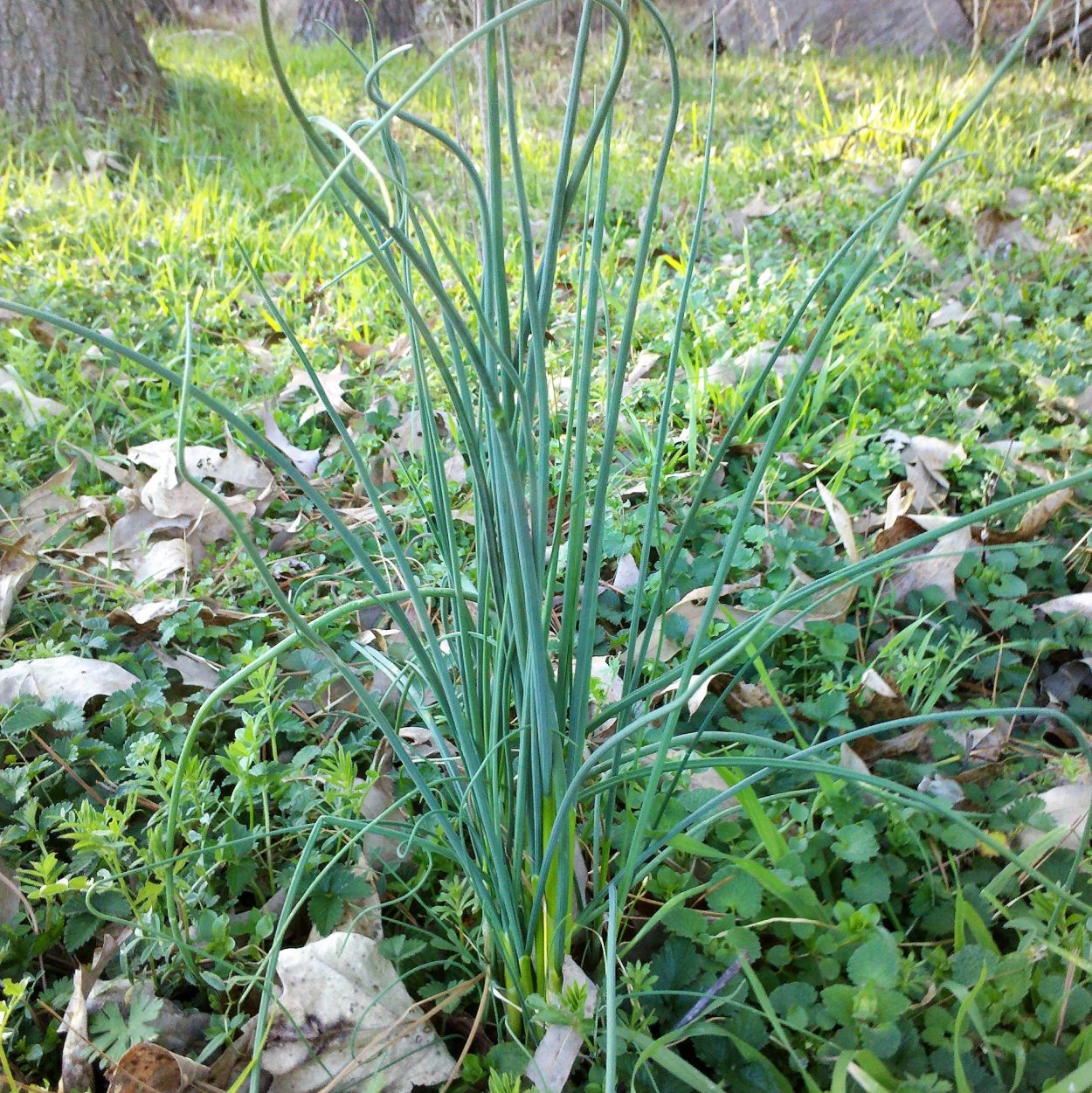 **Never eat any wild plant unless you are absolutely sure it is edible!
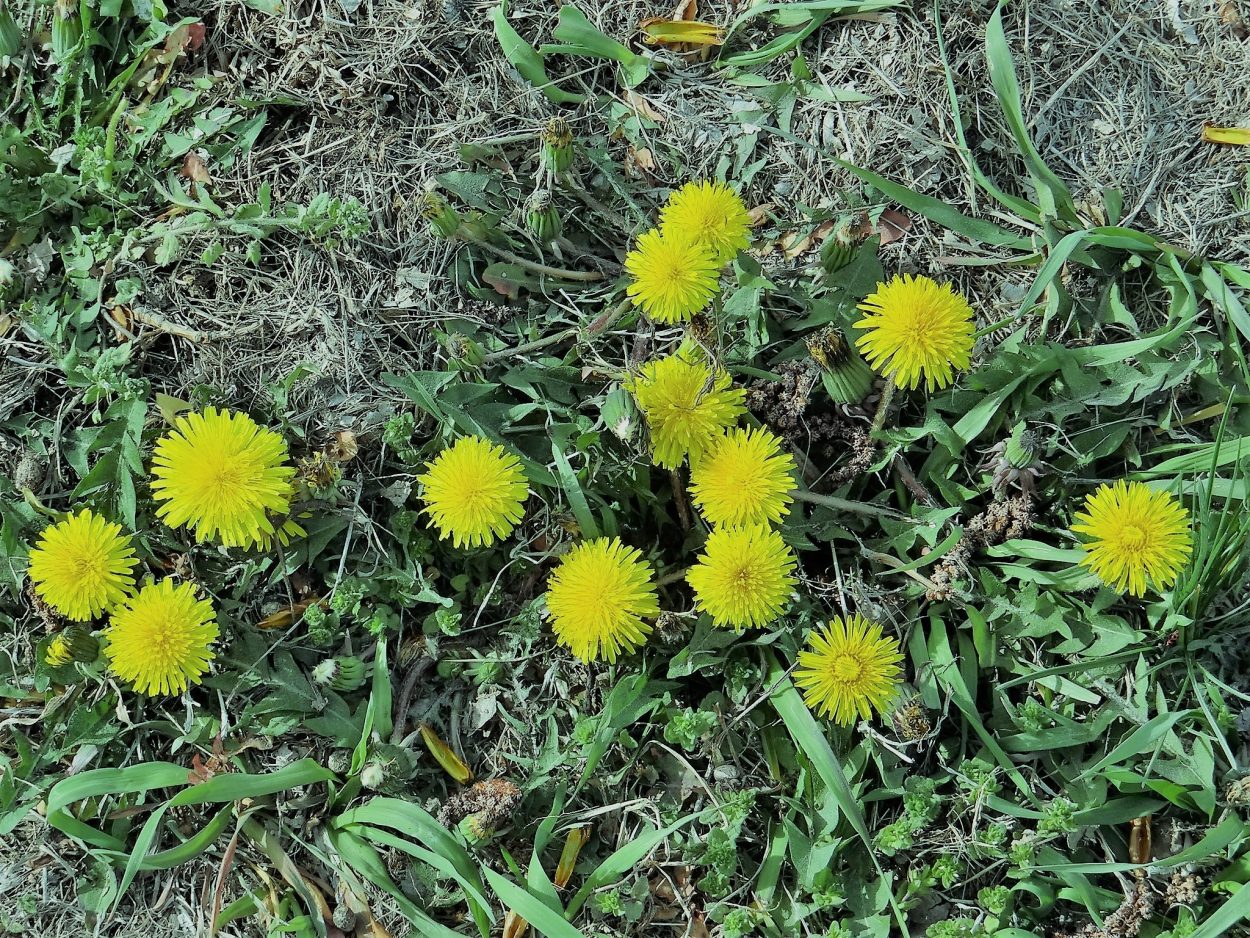 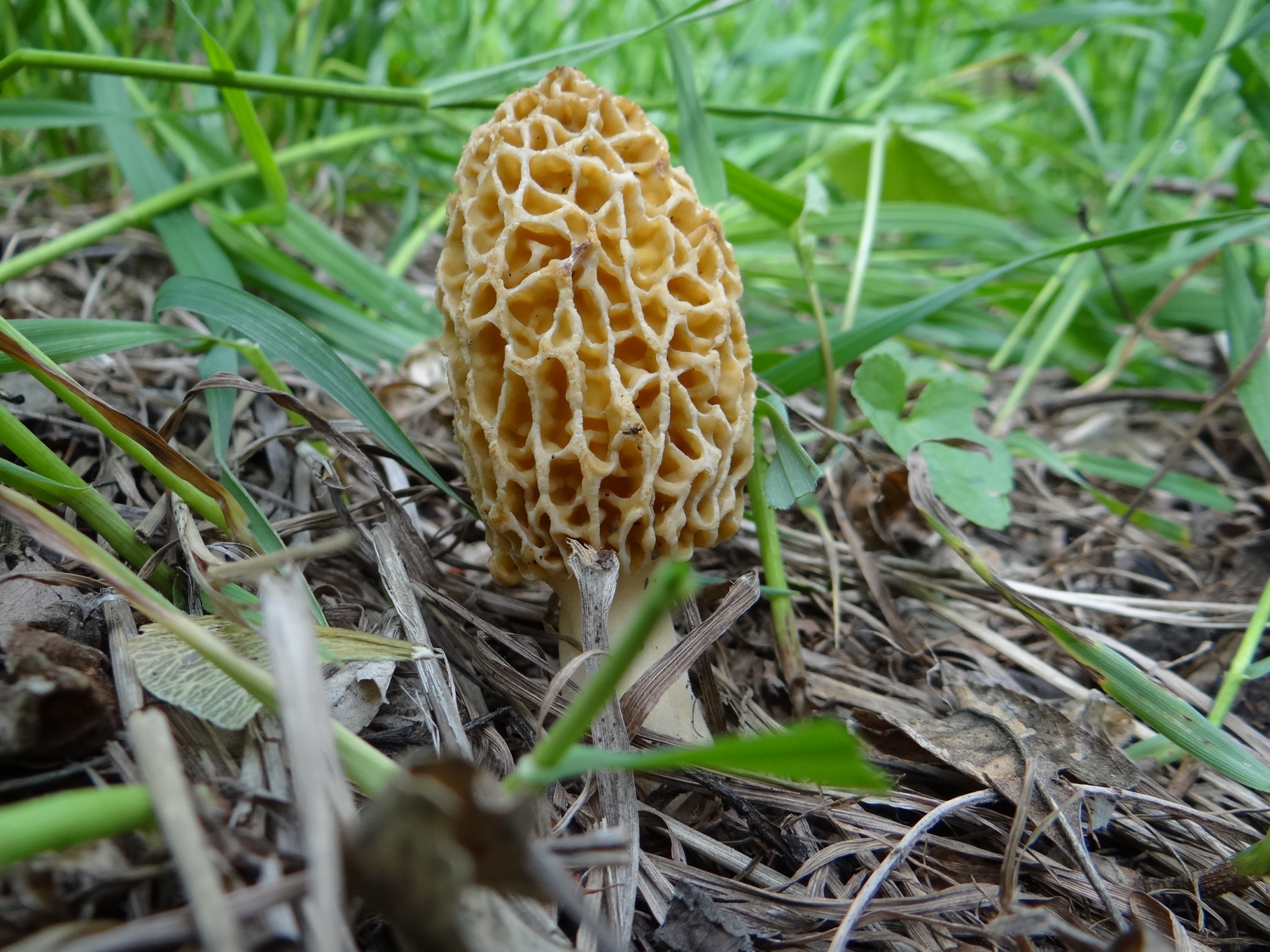 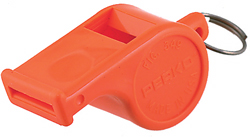 SIGNAL
Whistle—3 blasts
Fire
GPS Location Device
Mirror, reflect 
Flashlight
Hit stones together
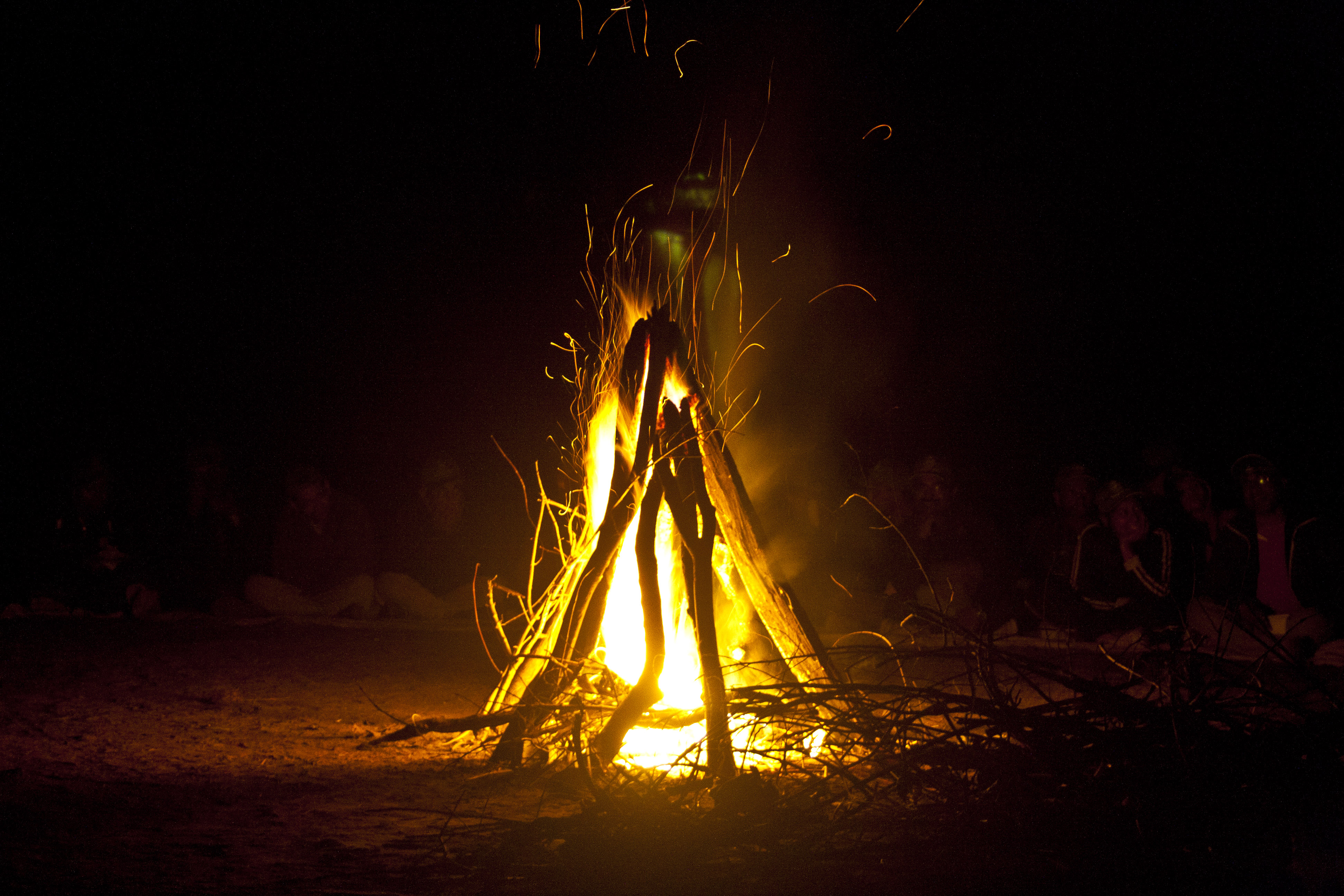 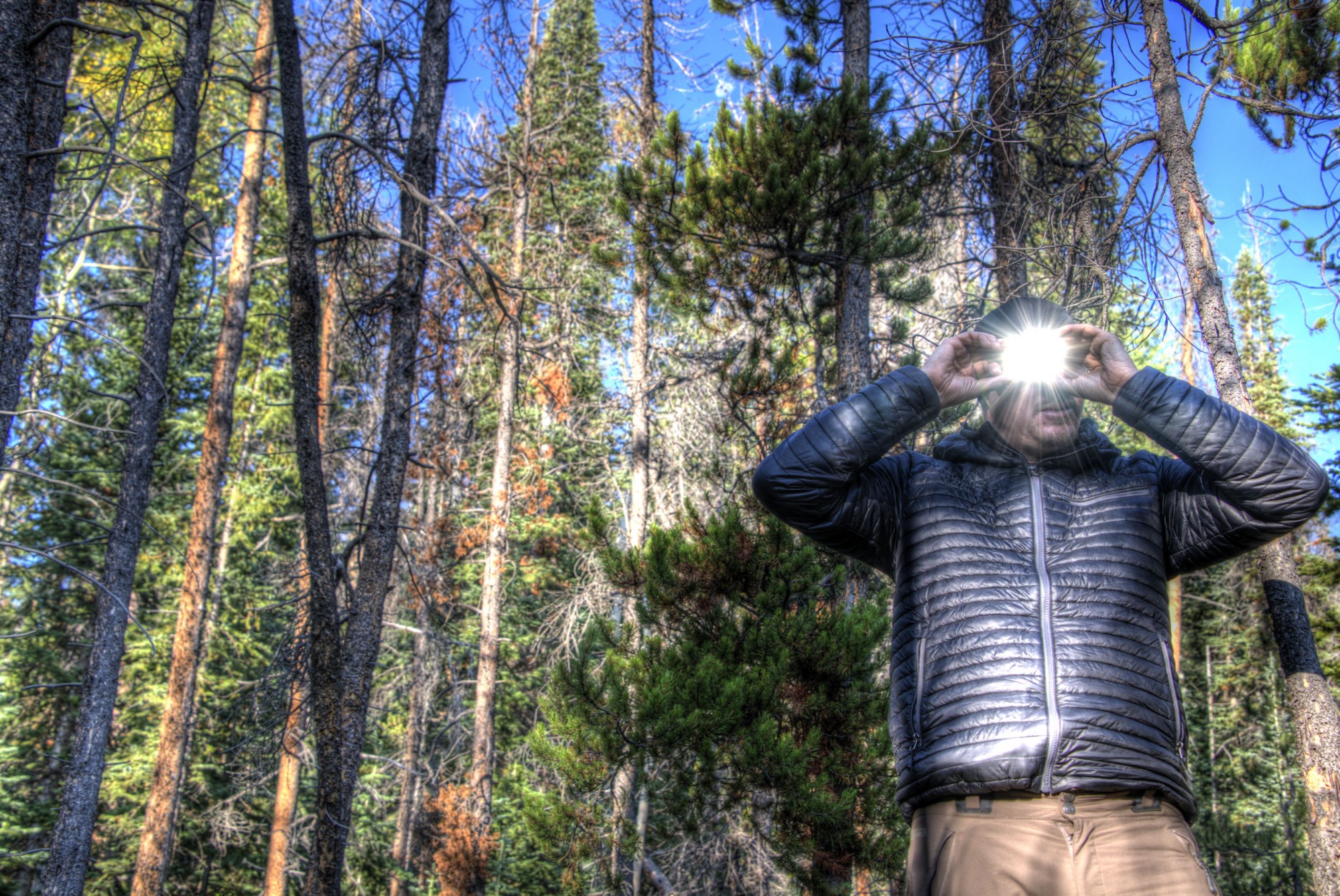 Ask yourself…..
 Why are survival skills are needed?
 What are the five basic needs for survival?
SOURCES
https://www.pioneerbushcraft.org/
https://www.rei.com
https://frontierfirewoodnj.com/
www.swifttips.com
https://www.atlasandboots.com
http://www.truthsurvival.com/how-to-build-a-survival-shelter/
https://www.primalsurvivor.net/wilderness-survival-shelter-no-supplies/
http://offgridwarrior.com/winter-survival-shelter-prepping-for-snow/
https://coyotetrails.org/class/survival-shelters-january-29-2017/

http://magazine.outdoornebraska.gov/tag/wild-edibles/

https://survivalist101.com/tutorials/survival-trapping-101/3/

http://woodlineadventures.com/basic-outdoor-survival-skills-boss.html

https://unchartedsupplyco.com/blogs/news/basic-survival-skills